「2019冠狀病毒病」的學與教資源
教育局 課程發展處 通識教育組
學與教資源簡介
學與教資源簡介
觀看以下圖片
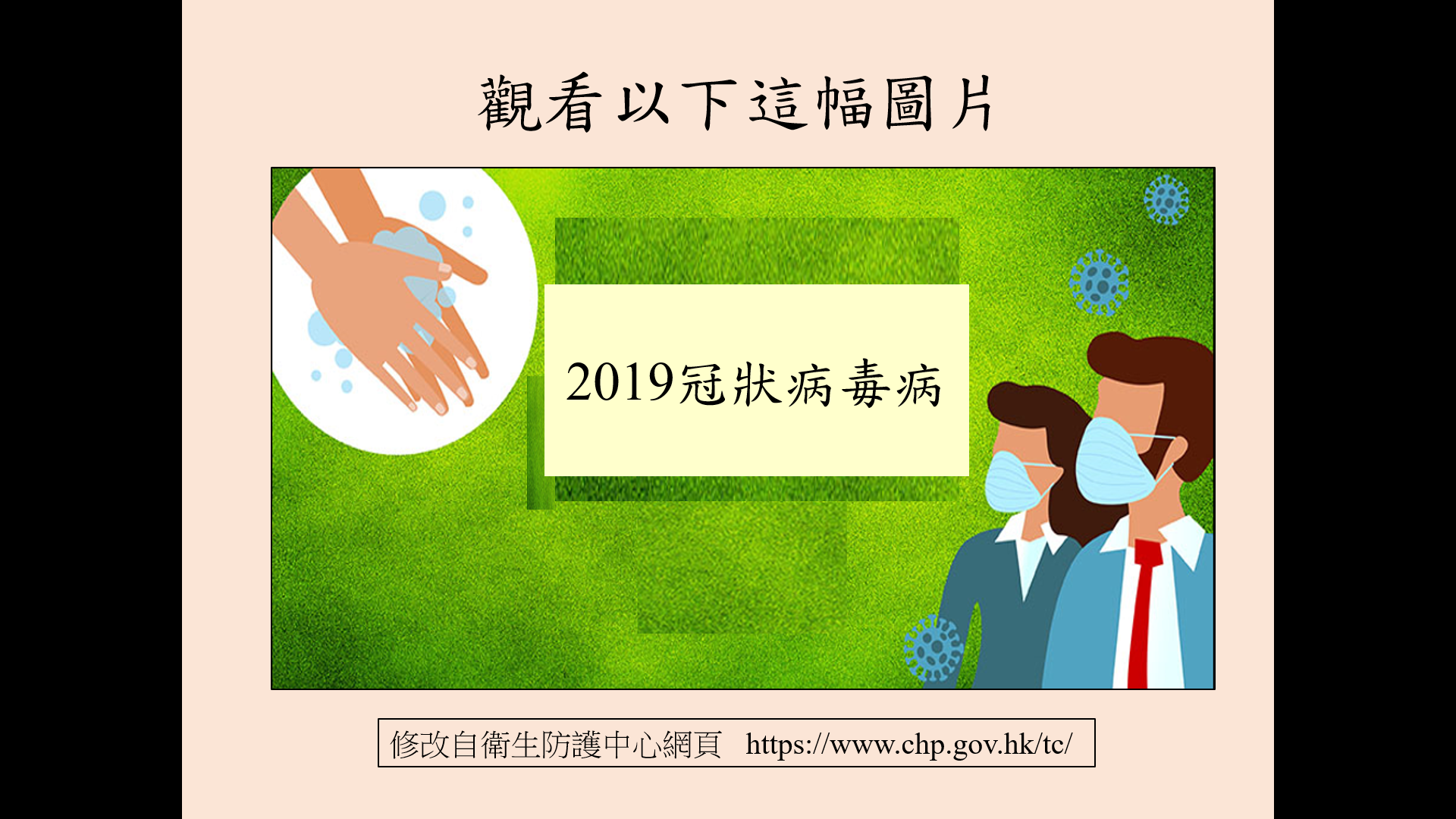 修改自衛生防護中心網頁   https://www.chp.gov.hk/tc/
回答以下問題
甚麼是「2019冠狀病毒病」？該疾病有何病徵？

參考答案
「2019冠狀病毒病」，是指2019年12月起在湖北省武漢市出現的病毒性肺炎病例群組個案。根據內地衛生部門的調查，病原體為一種新型冠狀病毒
根據內地衛生部門提供的資料，個案的病徵包括發燒、乏力、乾咳及呼吸困難。其中部分患者病情嚴重。年齡較大或有慢性疾病患者，有較大機會出現嚴重情況。
觀看以下視頻
「特首呼籲各界同心抗疫」，2020年2月3日。

取自政府新聞網，片長3分10秒
https://www.news.gov.hk/chi/2020/02/20200203/20200203_182546_833.html?type=ticker
回答以下問題
行政長官林鄭月娥在視頻內向社會各界提出了哪些共同抗疫的呼籲？

這些呼籲背後體現了哪些價值觀與行為，試加以解釋。
參考答案（行政長官的呼籲要點）
香港居民如非必要，不要前往出現疫情的地方，包括內地。
市民應遵從衛生防護中心所發指示，並充分合作。
懷疑感染或已確診感染新型冠狀病毒人士應如實向防護中心交代外遊情況，並交代曾經緊密接觸的人士，以便當局追蹤。不如實交代屬違法行為，當局會嚴正執法。
市民盡量留在家中，最好不要前往人多的地方；若有必要離家，應做好個人防護工作。
企業在嚴峻疫情下應共渡時艱，以保障公共衛生作考慮，體恤處理僱員上班所受影響。
參考答案（所體現的價值觀）
合作：在抗疫期間，市民應盡公民責任，配合政府的政策而合作抗疫。
誠信、責任感：市民如感染肺炎，應如實交代外遊情況及曾經緊密接觸的人士，這是個人誠信行為的表現，也是身為公民在抗疫期間應有的責任感。
關愛：企業以保障公共衛生作考慮而體恤處理僱員上班所受影響，其出發點是反映了關愛他人的價值觀。
小　結
疫情持續及蔓延，威脅公眾生命安全；要有效對抗疫症，不僅是政府的責任，更需要社會各界於不同層面團結協作，才可抗疫成功。
抗疫期間，大多數人都會減少出外而留在家中，以免受到感染，這反映了家庭和親人在這重要時刻，發揮了保護網的功能。因此，營造和諧的家庭氣氛，關心家中各人的感受，並且互相支援，無論是否處於抗疫期間，都是非常重要的。
疫症對社會上的弱勢社群帶來重大影響，身為社會的一分子，應關心他們的需要，並在能力範圍內提供支援。
再次觀看圖片
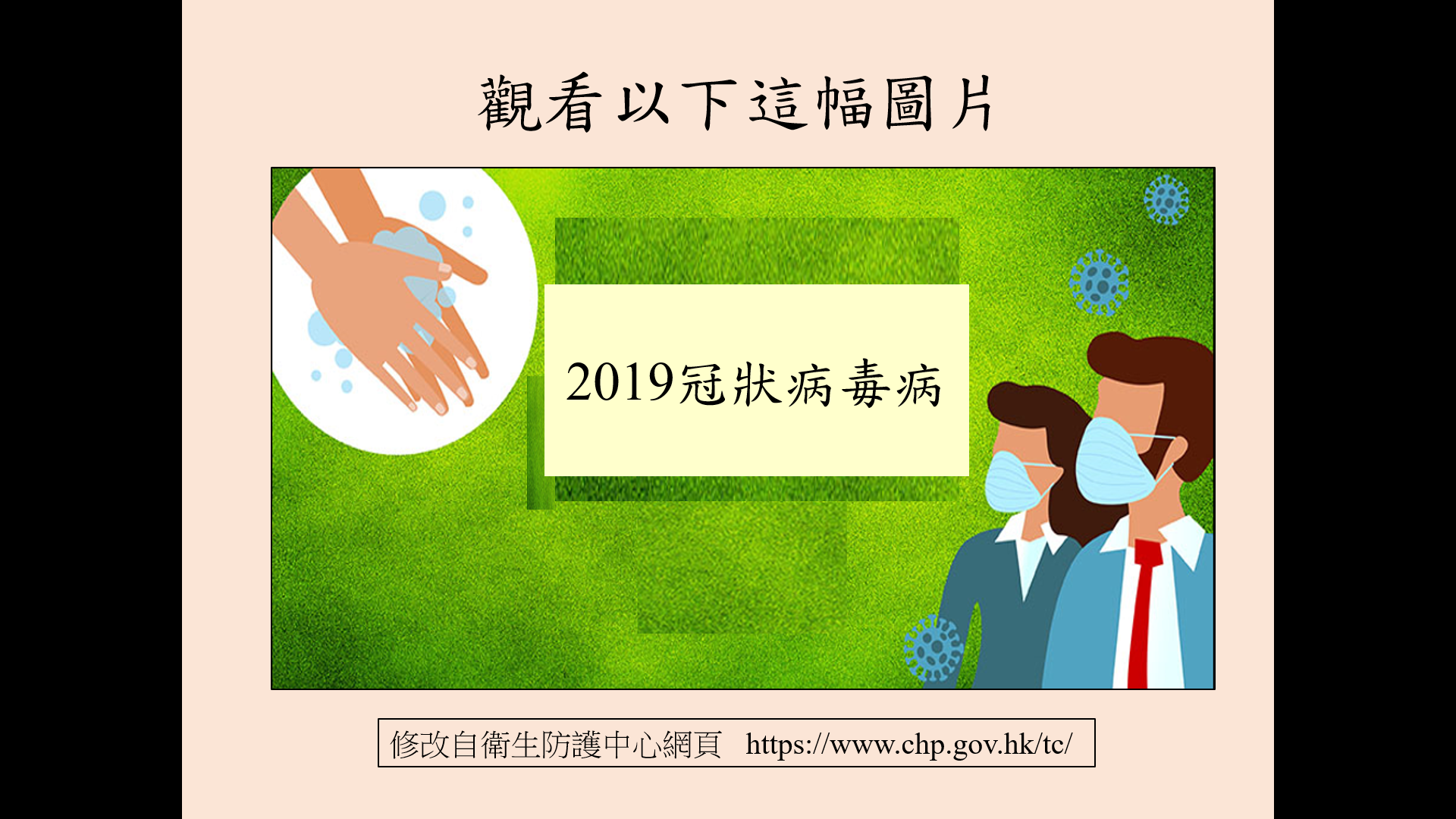 修改自衛生防護中心網頁   https://www.chp.gov.hk/tc/
回答以下問題
圖片左上方的洗手動作，以及右下方兩名人物戴上口罩，對於預防「2019冠狀病毒病」有甚麼幫助？

  參考答案
  請參閱「2019冠狀病毒病」專題網站          
   https://www.coronavirus.gov.hk/chi/index.html
回答以下問題
勤洗手及戴口罩，反映了甚麼與公共衛生有關的關注點？而有需要時戴口罩，背後又體現了甚麼價值觀？
參考答案
關注點：與公共衛生有關的關注點是防止疫症蔓延，因為注重個人衛生及環境衞生，養成良好的衛生習慣，是切斷傳染病蔓延的途徑，防止更多人染病的最有效方法。

價值觀：勤洗手及有需要時佩戴口罩，是體現為己為人的公德心行為，此舉既建基於個人的衛生常識，也是出於推己及人的考慮，屬於公民責任的一部分。此外，勤洗手及佩戴口罩保護自己及他人，更是出於一份關心他人，以及珍惜生命的責任感。
小  結
在公共衛生層面，預防疾病的第一個階段，就是從個人及社區層面入手。包括勤洗手在內的各項保持個人衛生行為，是建立健康生活模式的行為之一。而當個人身體不適，或有需要時佩戴口罩，則有助保障個人及社會的健康，而背後的精神是愛惜生命、關顧及尊重他人。因此，上述行為不僅需要在疫症蔓延期間切實執行，疫情過後也要將保持個人及環境衞生的習慣持之以恆，成為日常生活的一部分。
小  結
觀看以下視頻，進一步認識清潔雙手及佩戴口罩的正確方法
使用梘液及清水潔手
https://www.youtube.com/watch?v=bfHoBihQNks&feature=youtu.be
如何正確佩戴外科口罩
https://www.youtube.com/watch?v=BZ8dFHOE2-4&feature=youtu.be
課後閱讀
顏寶倫〈自律自重 保護自己 嚴抗肺炎〉，《信報財經新聞》，2020年1月30日。

歐陽五〈疫病與文明：全球化時代如何同行？〉，《明報》，2020年2月4日。

朱銘泉〈互諒互讓 齊心抗疫〉，《文匯報》，2020年2月4日。

周其森〈疫情防控呼喚三種公衆意識〉，《經濟日報》（北京），2020年2月4日。
完